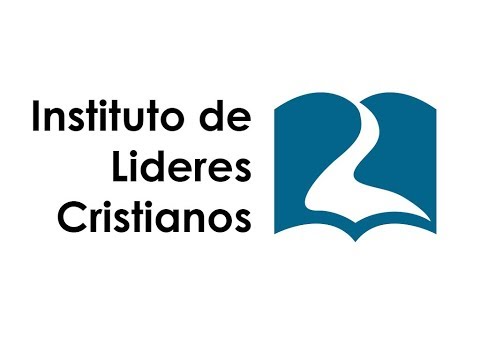 MINISTERIO JUVENIL
David Leví Orta Álvarez
La Gran Meta:
Madurez
La Promoción
Comunicar
Comunicar
Que todos los involucrados en el ministerio: líderes, adolescentes, jóvenes y aún padres, tengan en mente los que se supone se debe lograr
Comunicar
Que todos los involucrados en el ministerio: líderes, adolescentes, jóvenes y aún padres, tengan en mente los que se supone se debe lograr
Sentido de dirección y crecimiento
Hay muchas formas de hacerlo
Comunicar
Dedicar un mes al año a hablar de los 4 propósitos y qué se espera que ocurra en la vida de los jóvenes
Comunicar
Dedicar un mes al año a hablar de los 4 propósitos y qué se espera que ocurra en la vida de los jóvenes
Hablar con los padres sobre lo que se está proponiendo
Comunicar
Dedicar un mes al año a hablar de los 4 propósitos y qué se espera que ocurra en la vida de los jóvenes
Hablar con los padres sobre lo que se está proponiendo
Conversar los propósitos y meta                                  con personas claves
Repetir de diversas maneras
Perder de vista el propósito es lo más usual
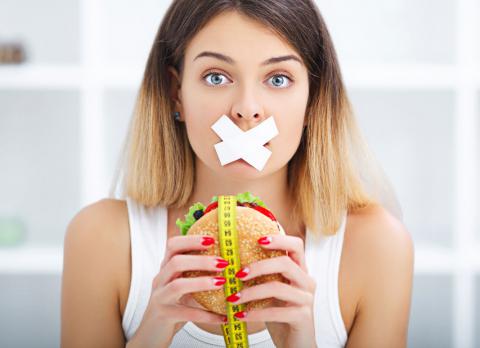 Repetir
Insistir
Repetir
Insistir
Repetir a declaración de misión de distintas maneras durante el año
¿Por qué distintas maneras?
¿Por qué distintas maneras?
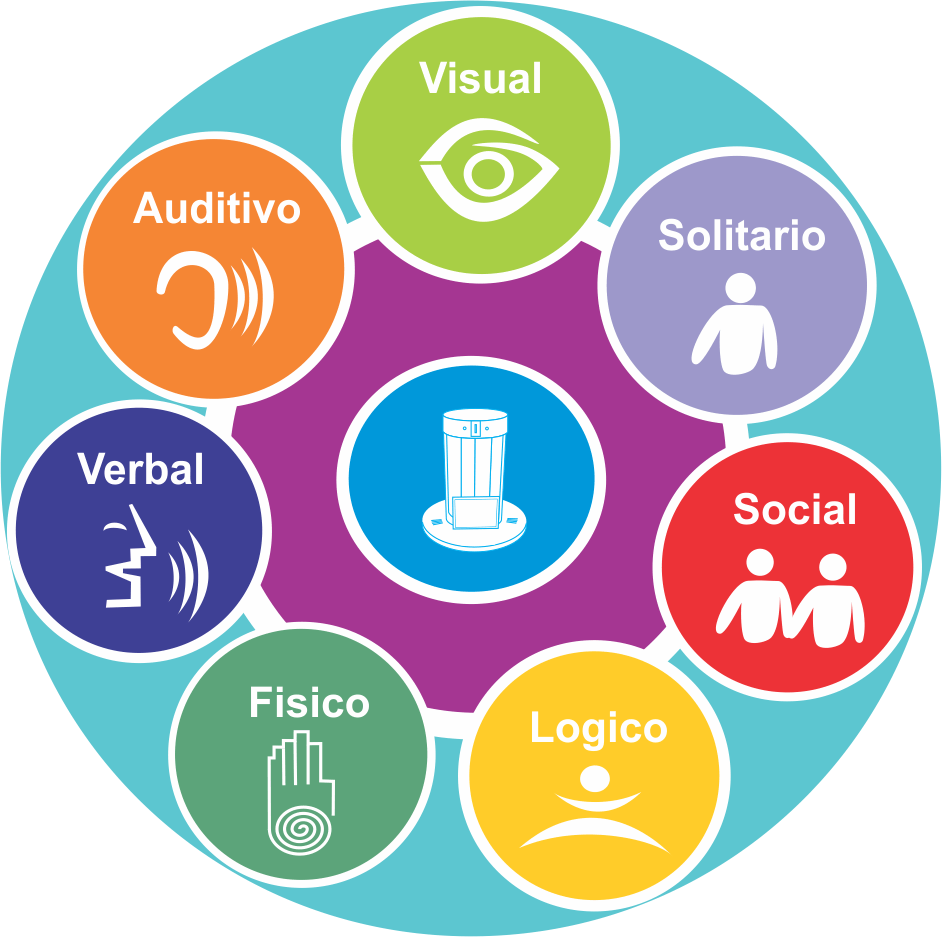 ¿Por qué distintas maneras?
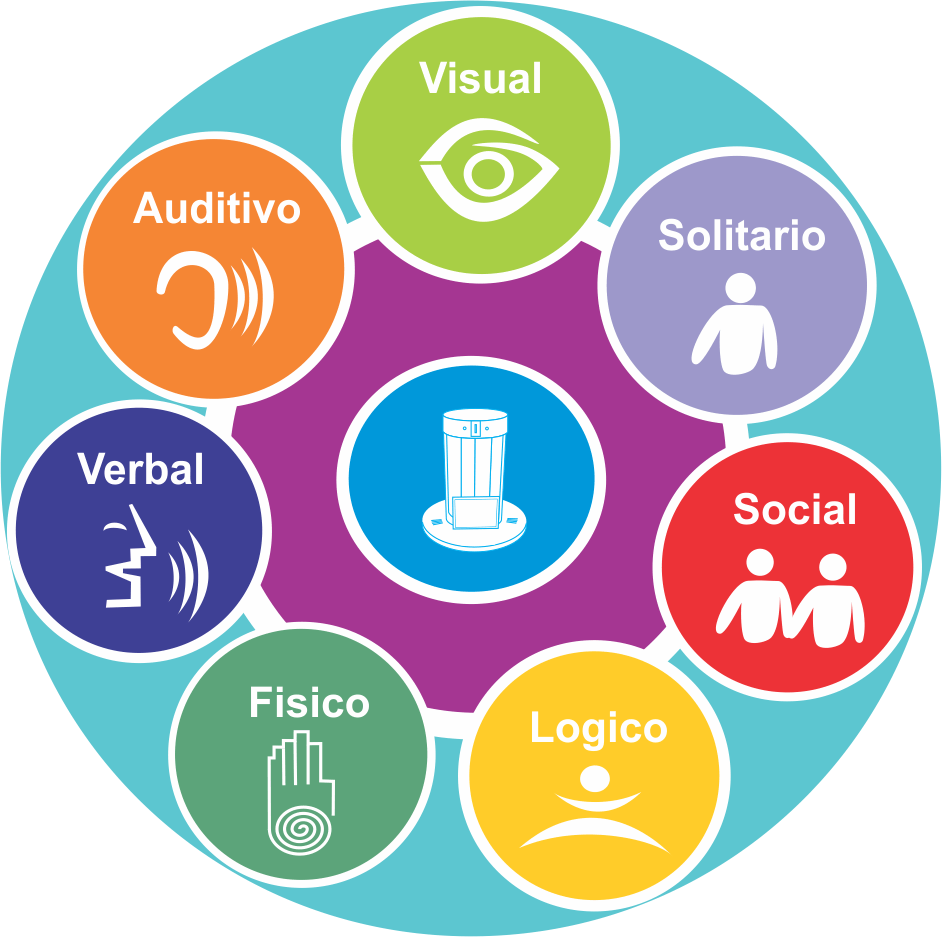 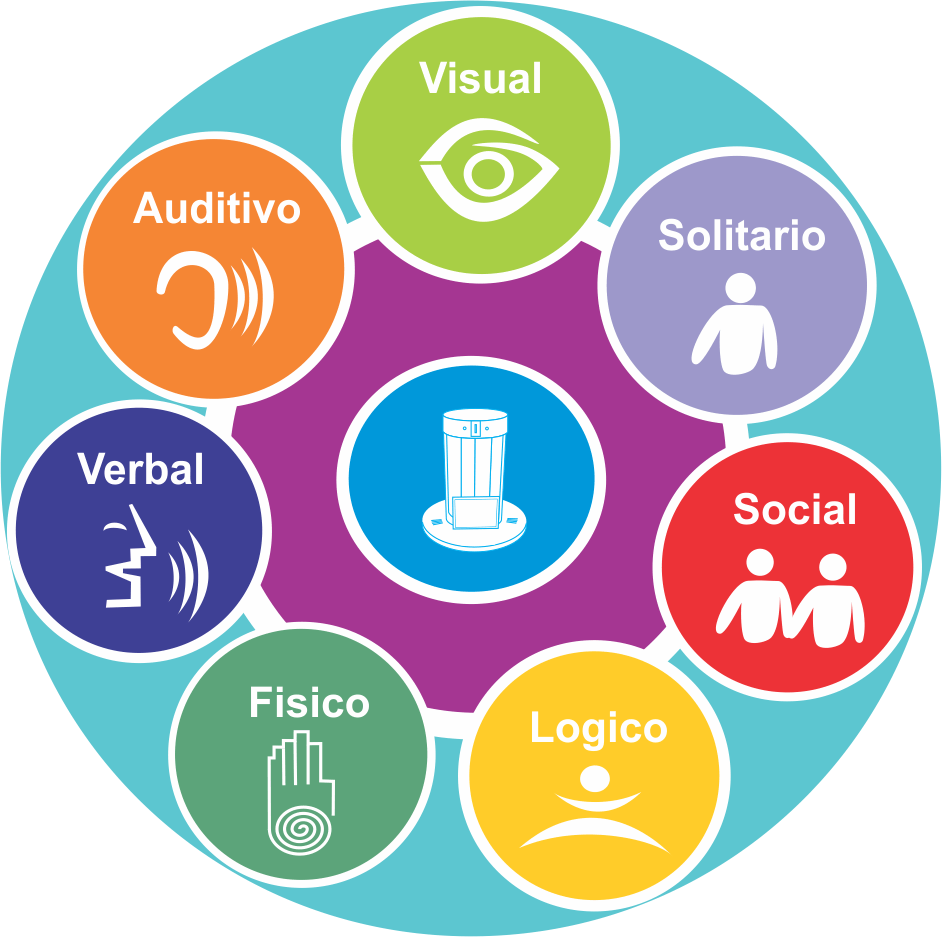 ¿Por qué distintas maneras?
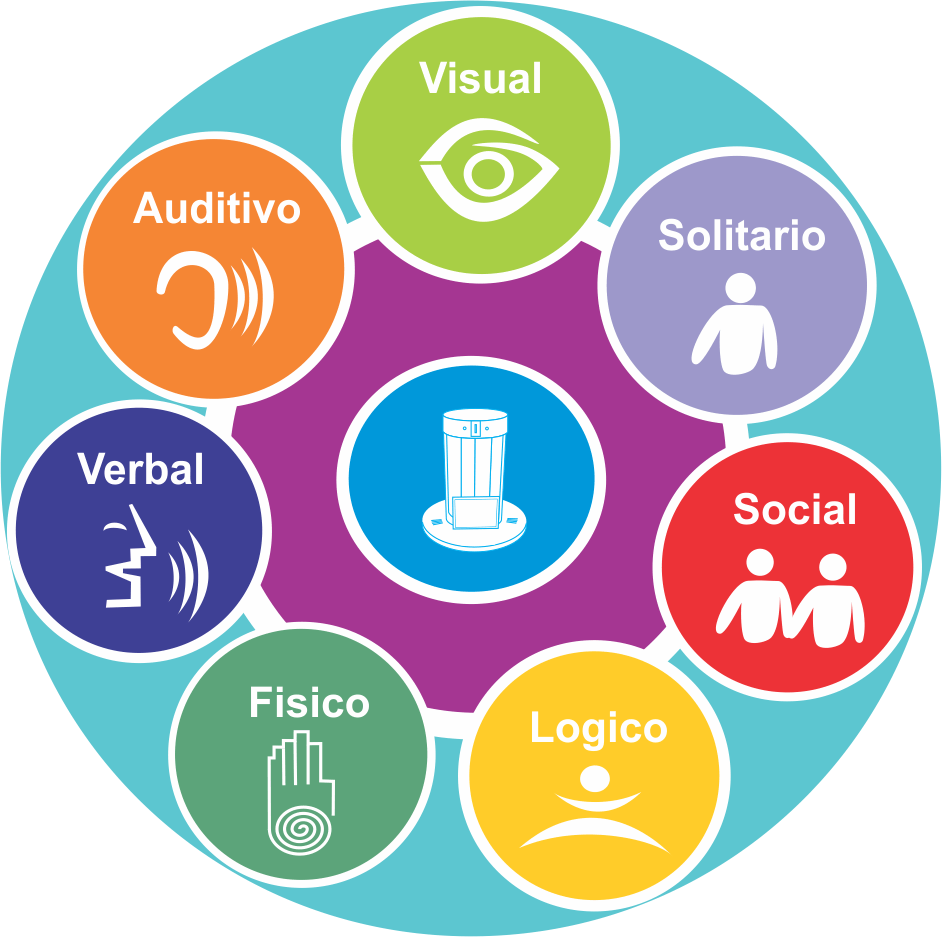 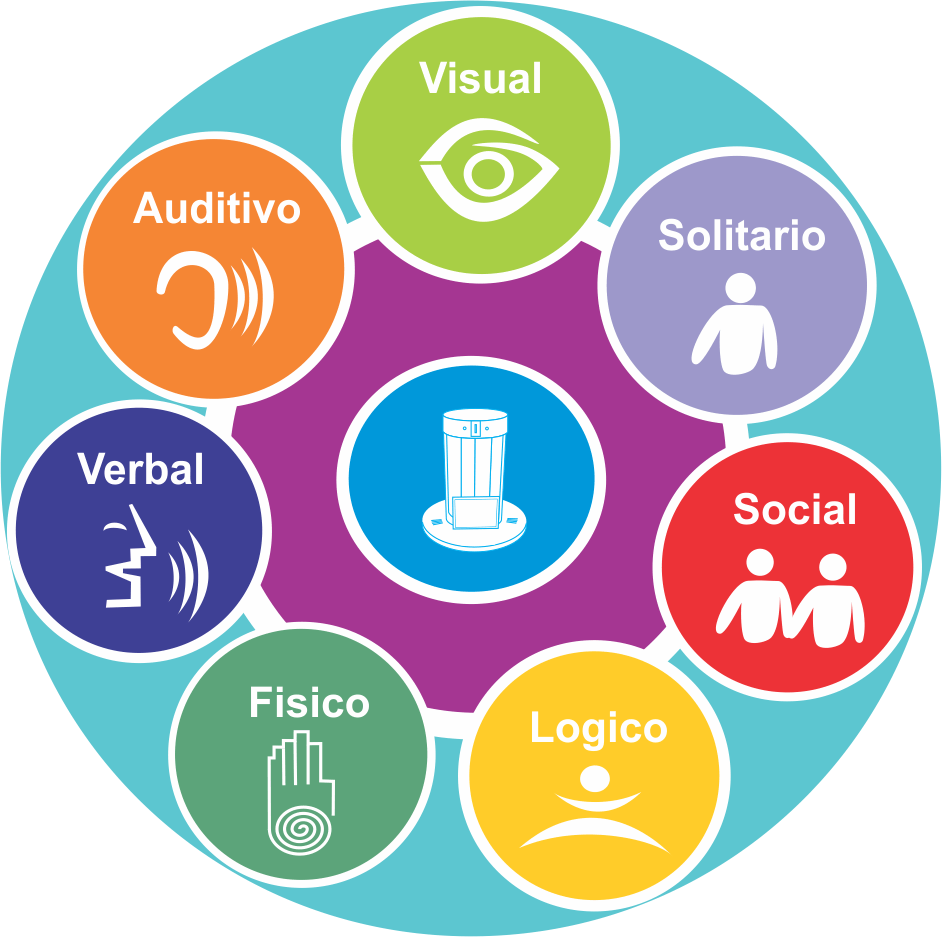 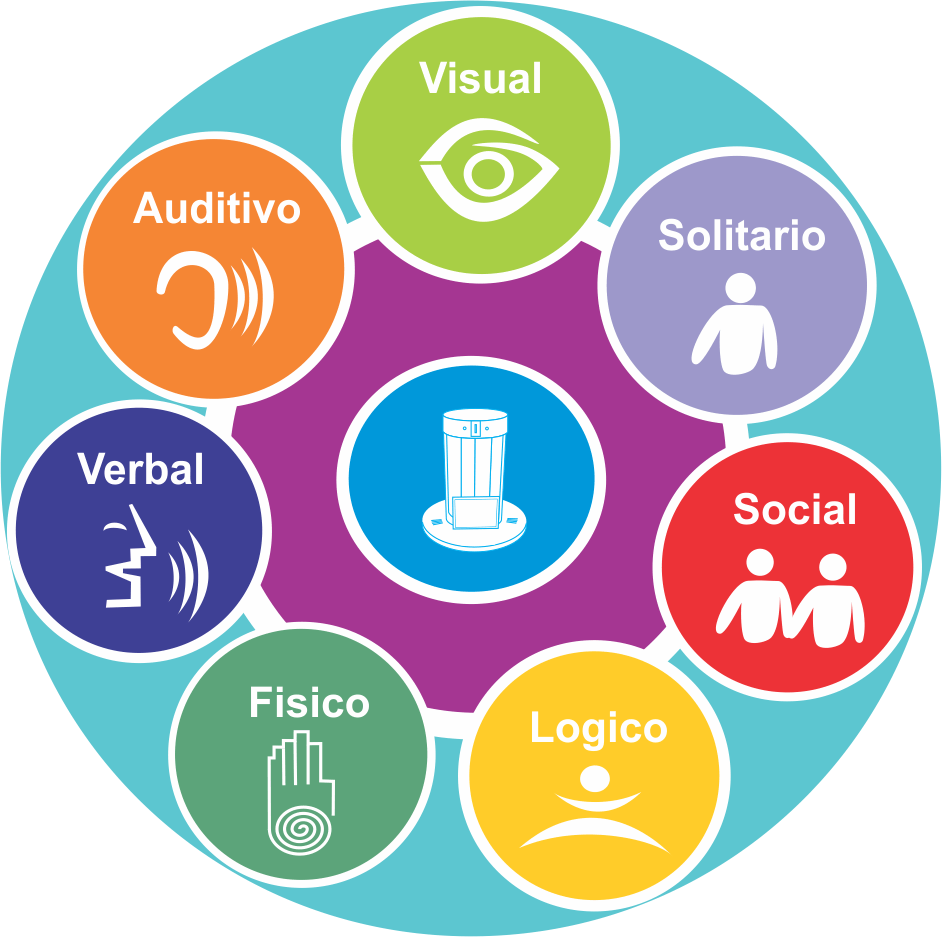 ¿Por qué distintas maneras?
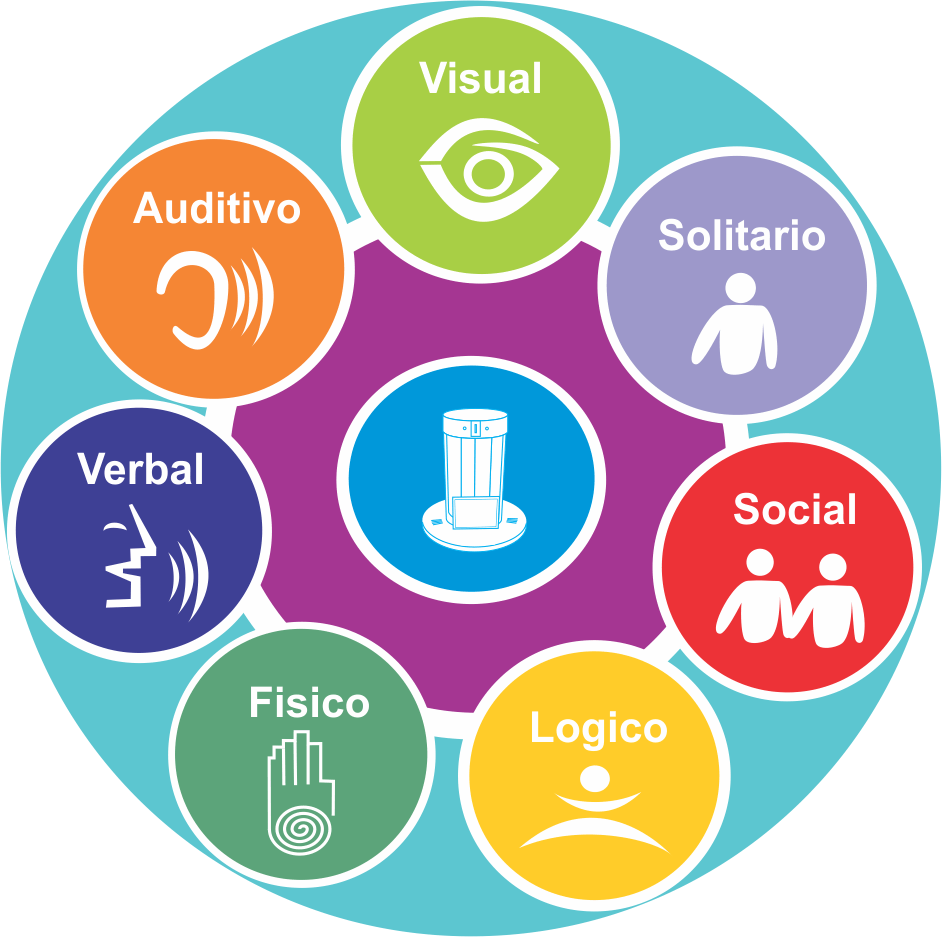 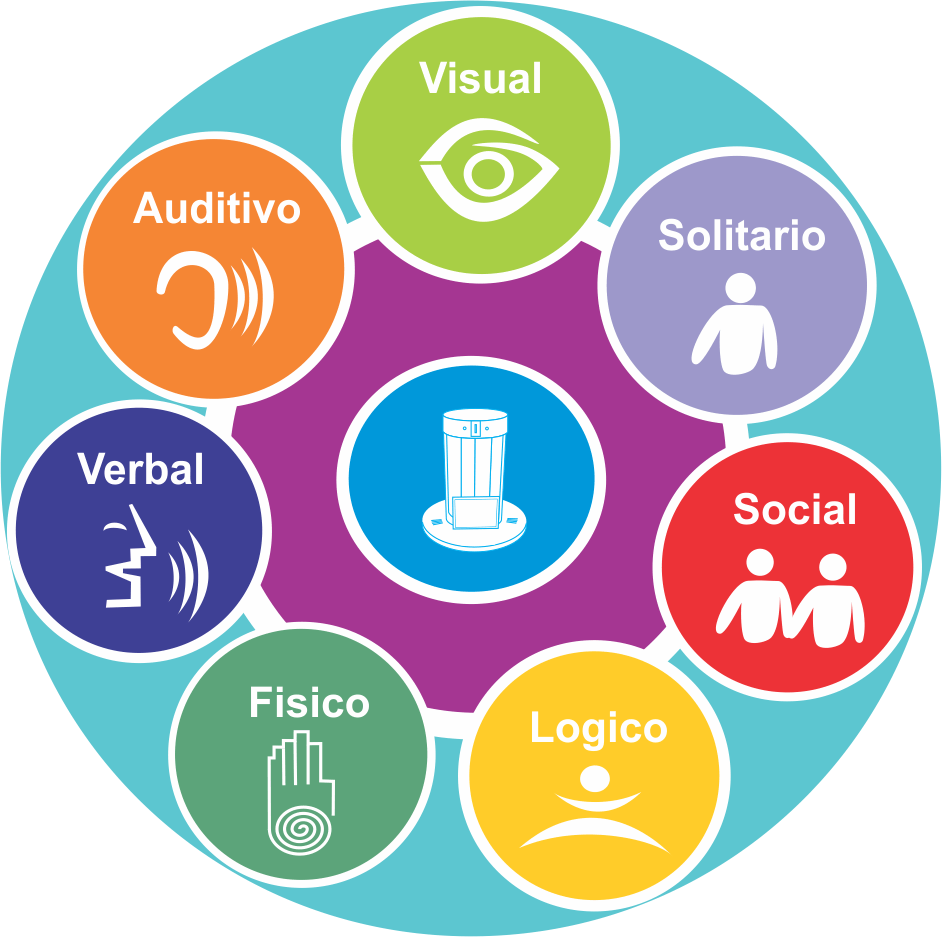 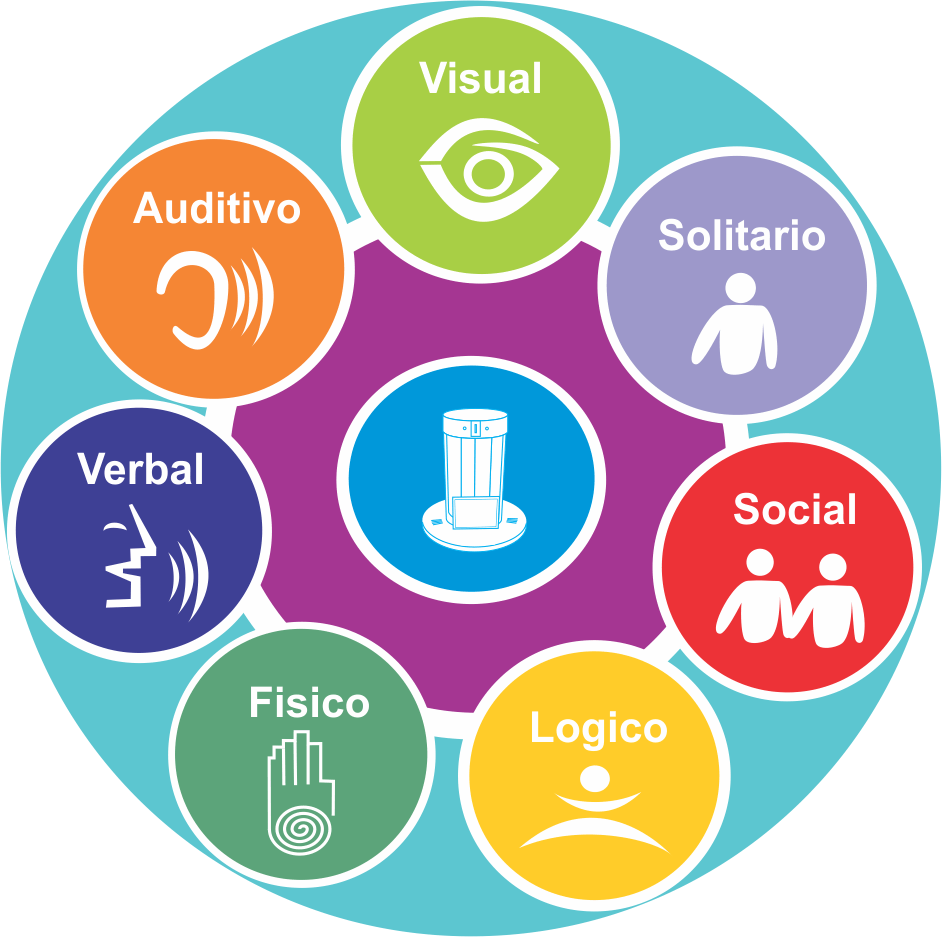 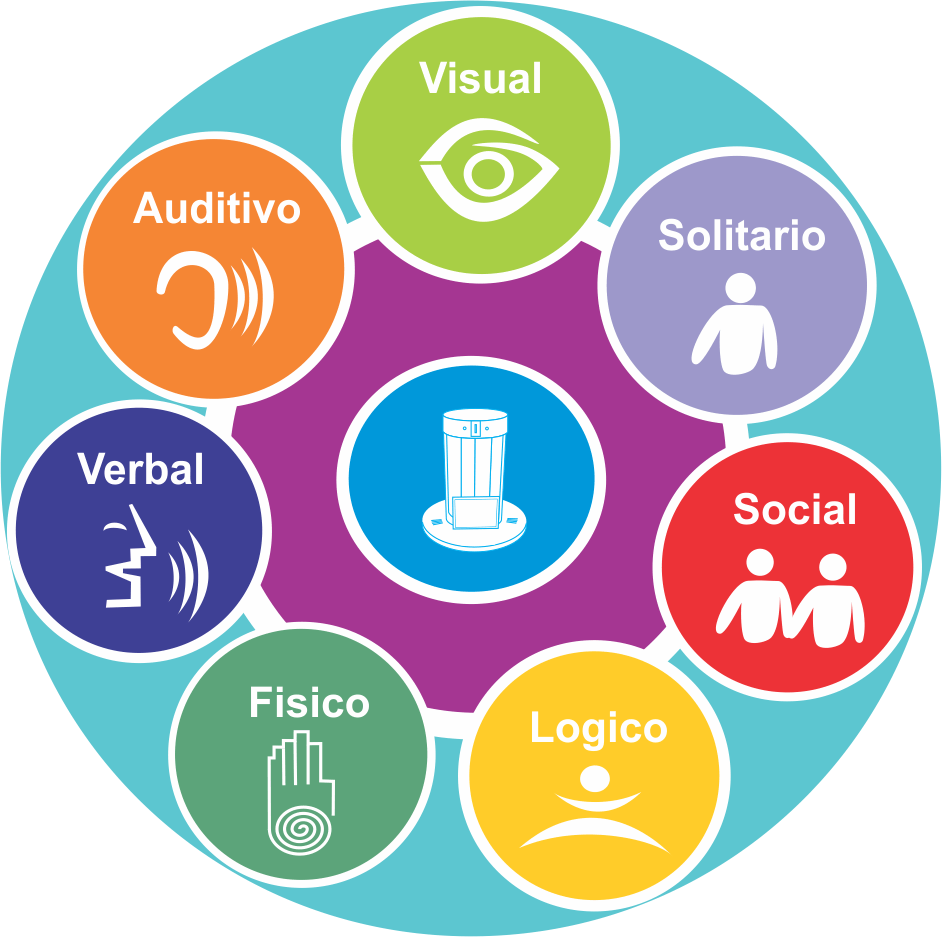 ¿Por qué distintas maneras?
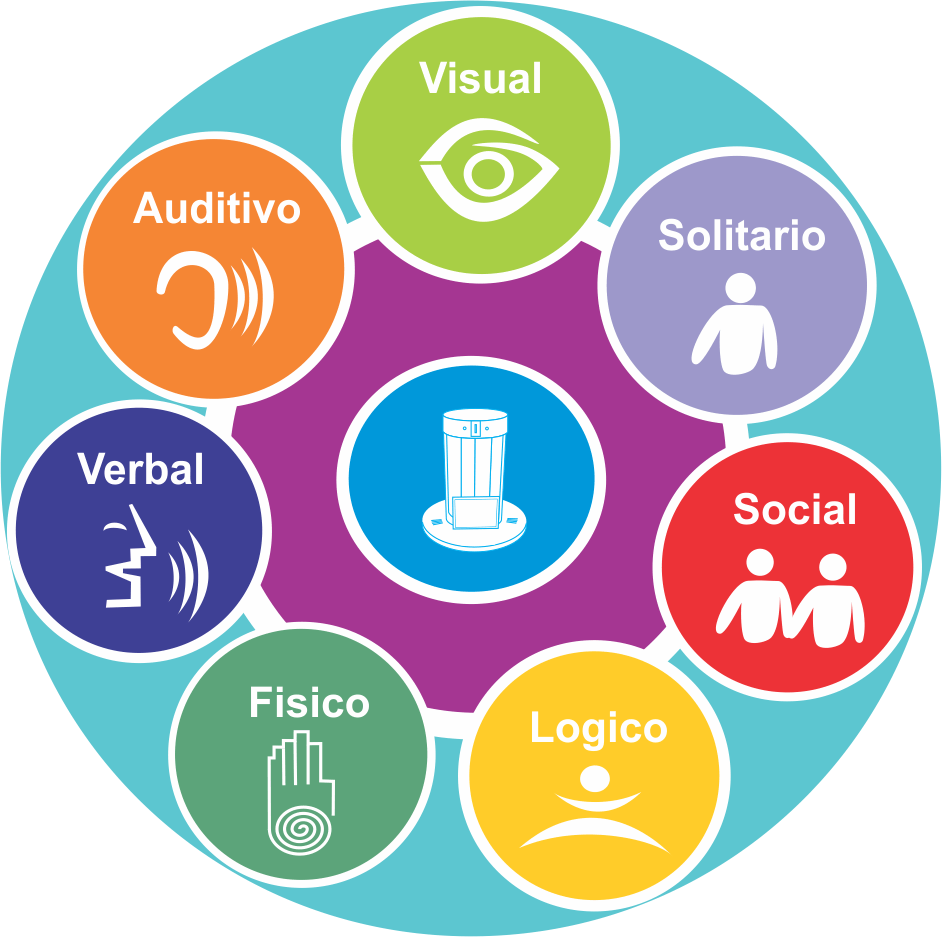 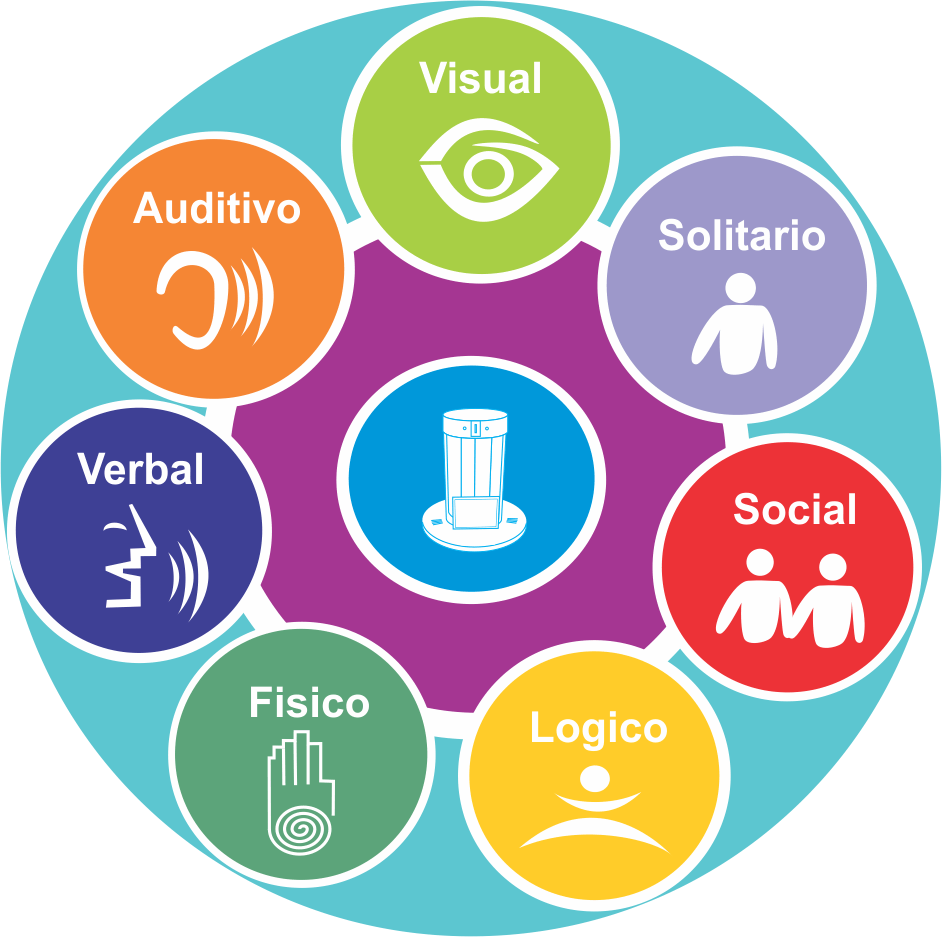 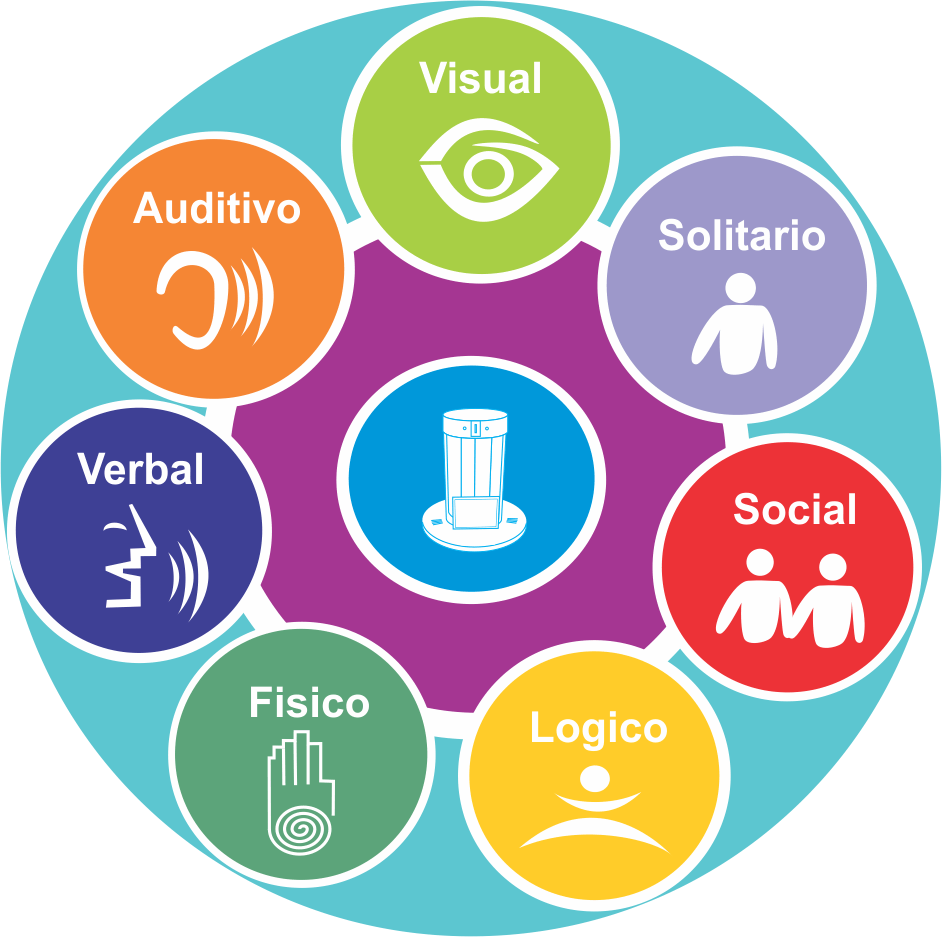 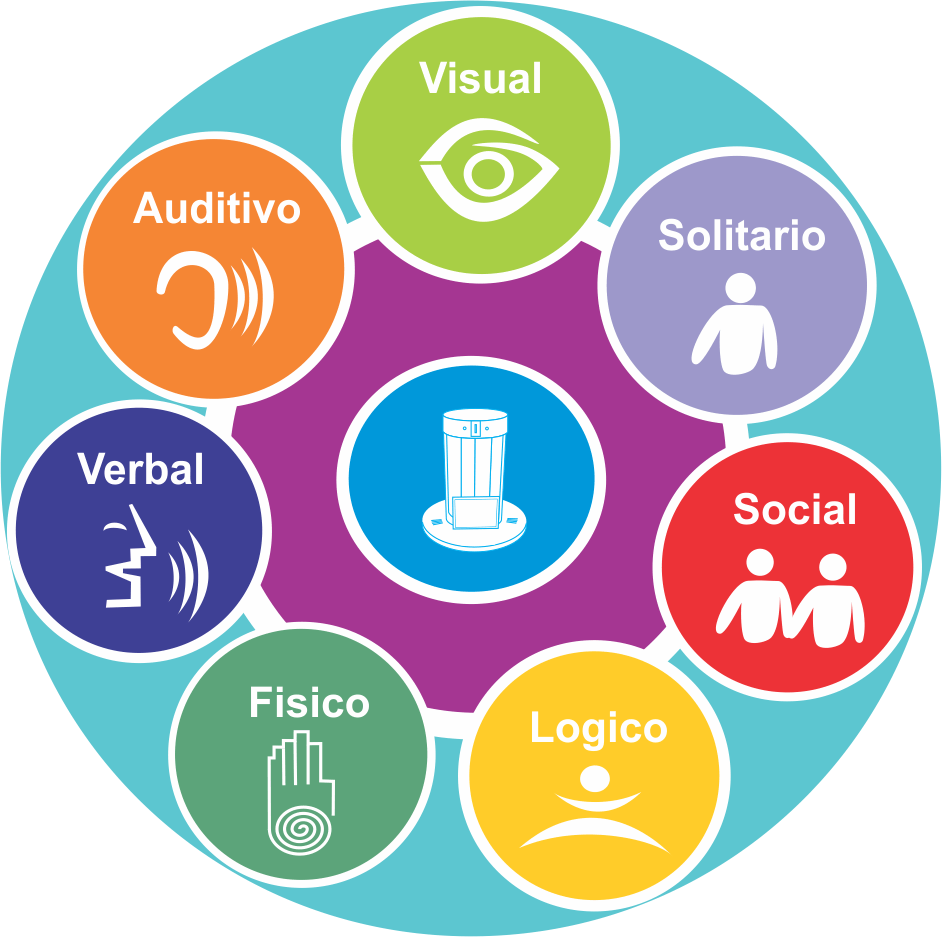 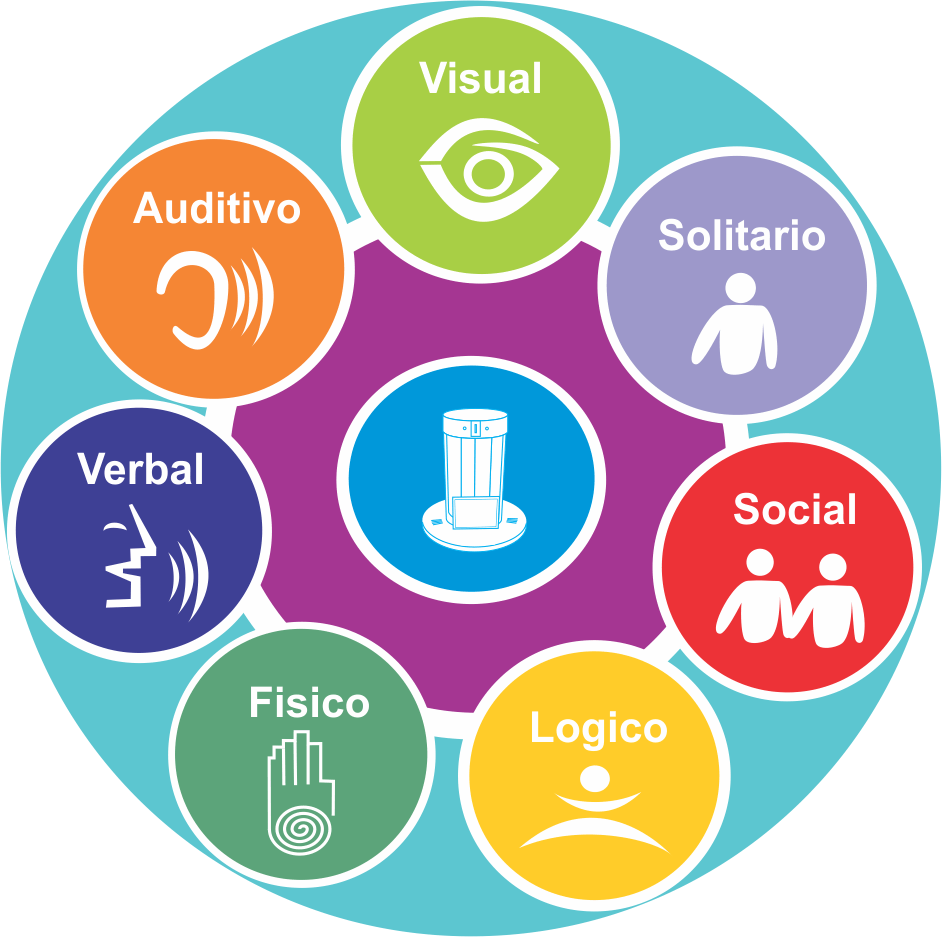 ¿Por qué distintas maneras?
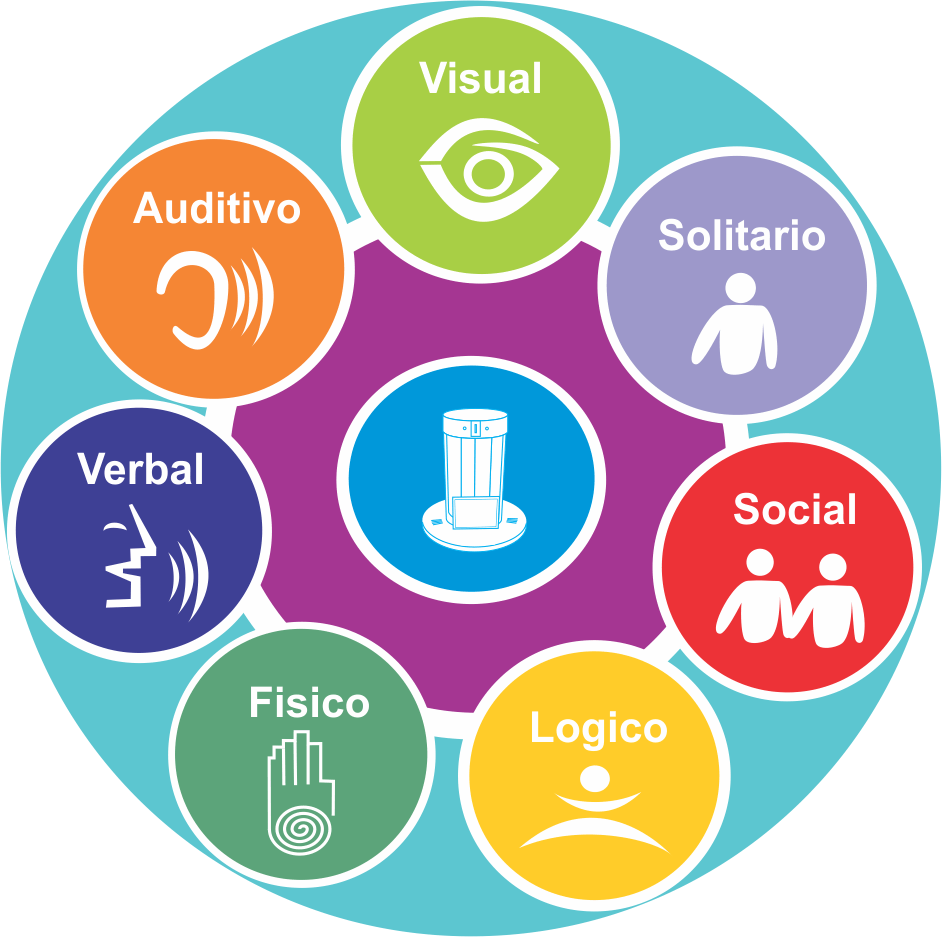 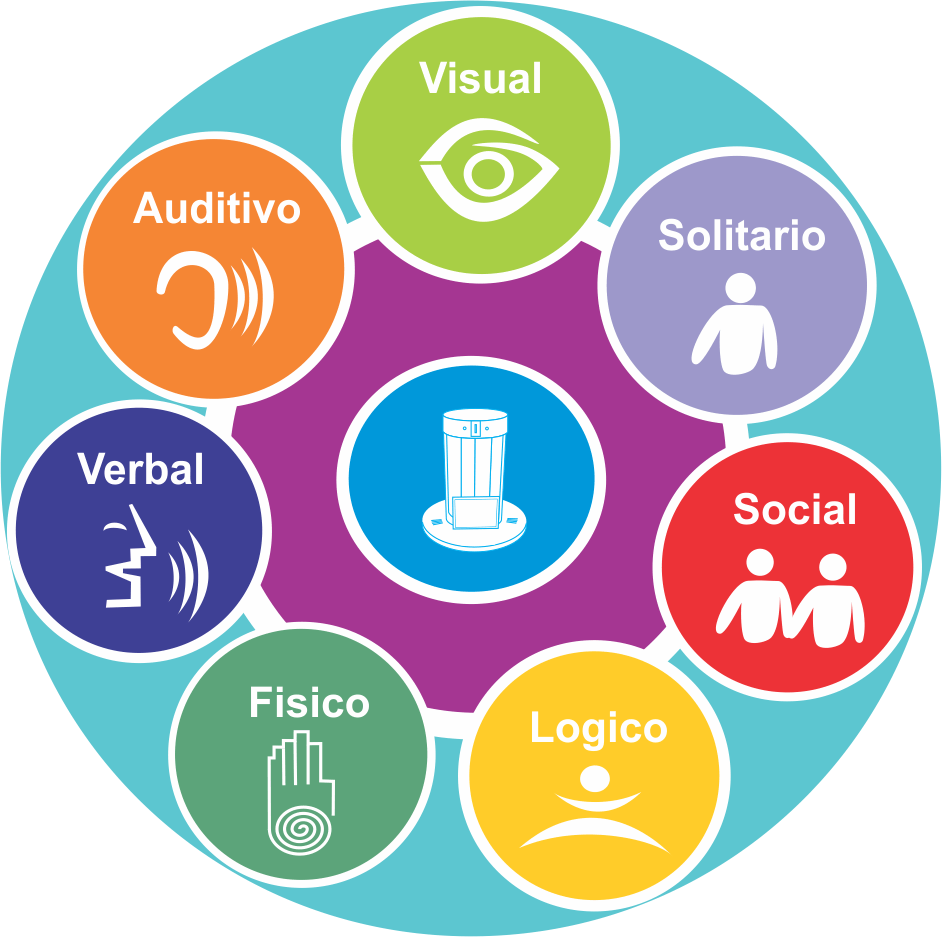 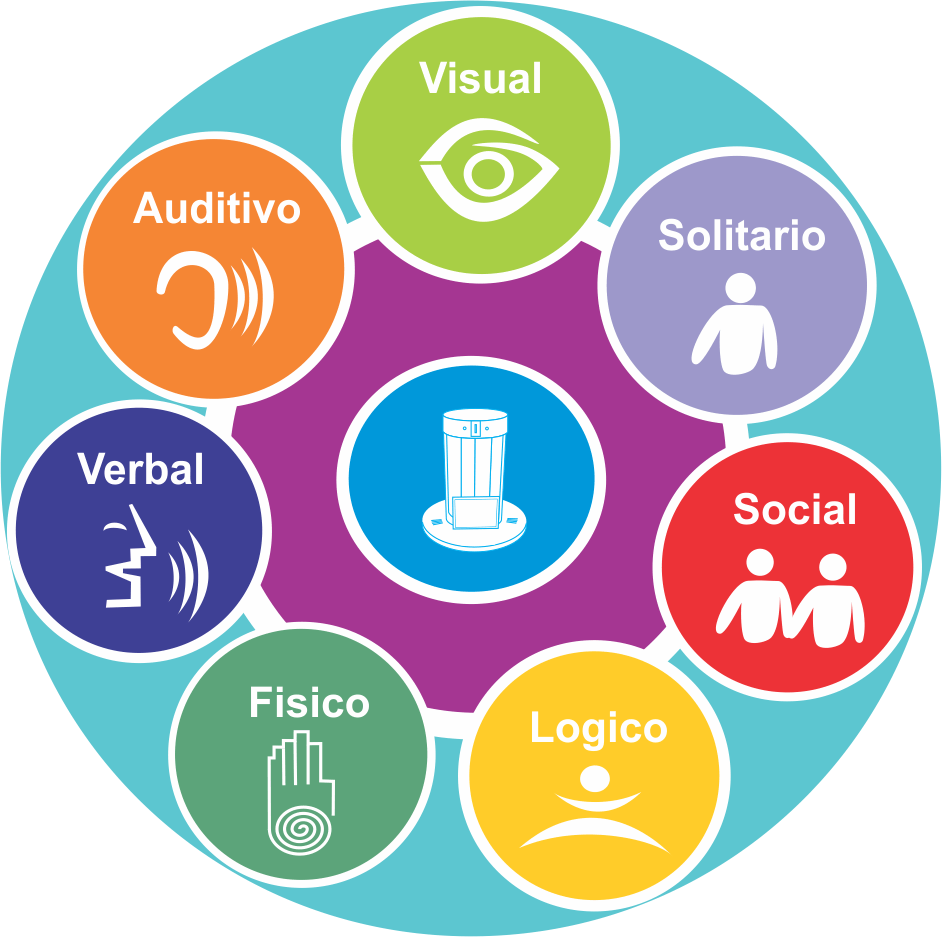 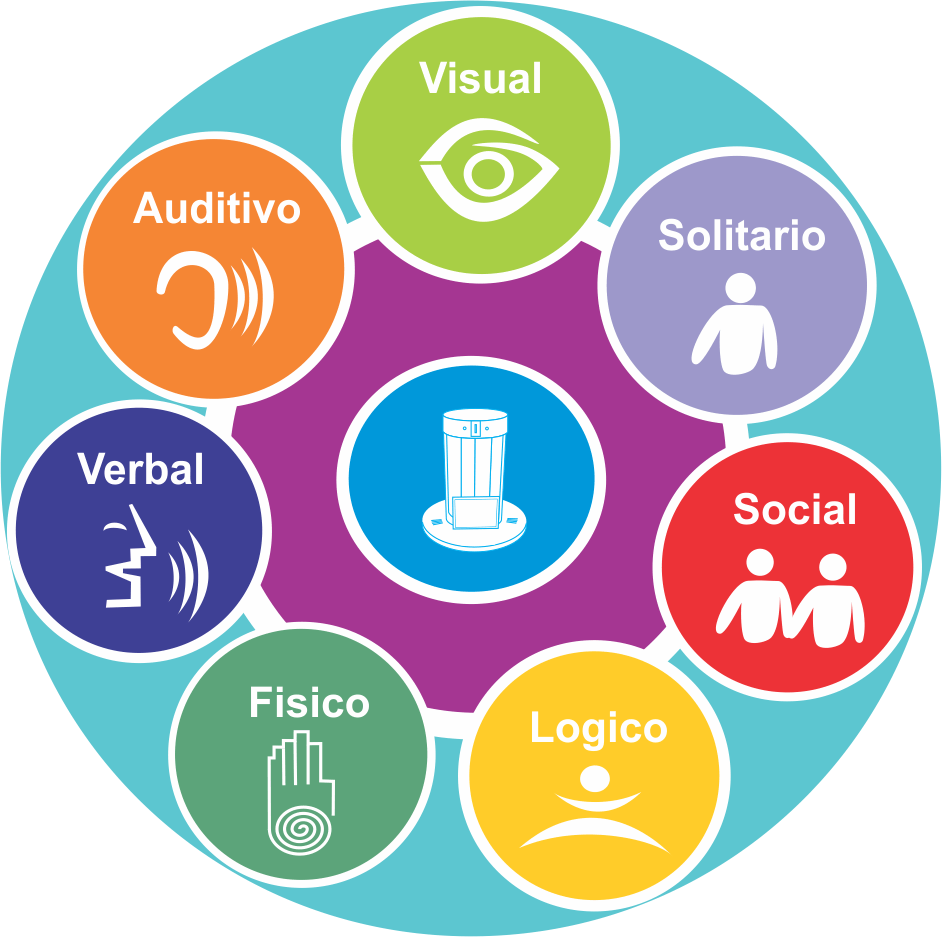 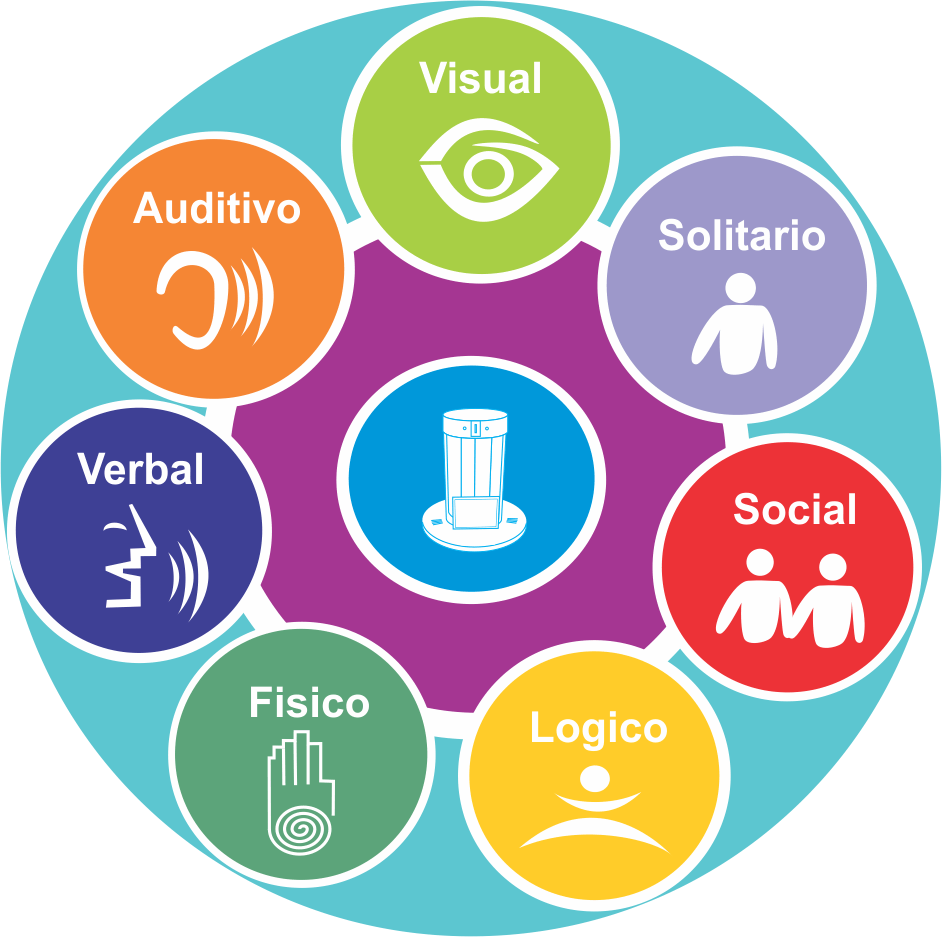 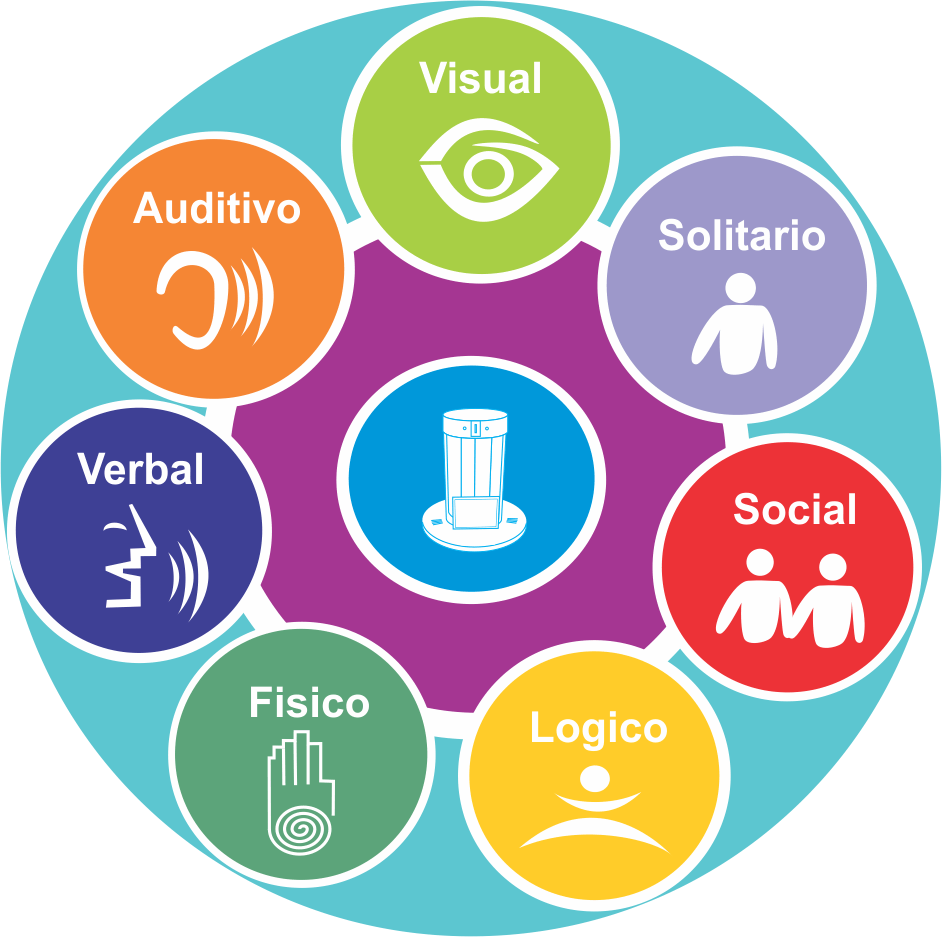 CartelesVideosCanciónEn papel y sobresUn mes al añoLeerla antes de reunionesPublicarla en boletines
CartelesVideosCanciónEn papel y sobresUn mes al añoLeerla antes de reunionesPublicarla en boletines
Entrevistas
Pintarla en pared
Bandera
Señaladores
Testimonios de resultados
Debate
Camisetas
Brazaletes
CartelesVideosCanciónEn papel y sobresUn mes al añoLeerla antes de reunionesPublicarla en boletines
Regalo
Redes sociales
Reels
Historias Imagenes para compartir
Entrevistas
Pintarla en pared
Bandera
Señaladores
Testimonios de resultados
Debate
Camisetas
Brazaletes
Bibliografía
Leys, L. (2009) El Ministerio Juvenil Efectivo. Miami, Florida: Editorial Vida